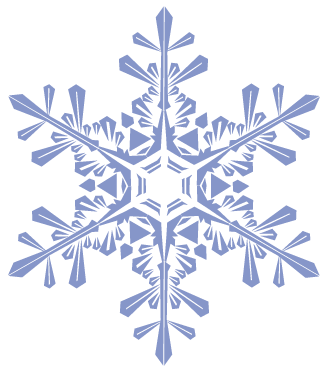 «Симметрия и её свойства»
Урок исследовательская работа.
Учитель: Ромзаева А.С.
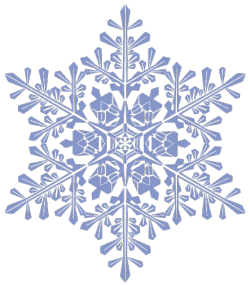 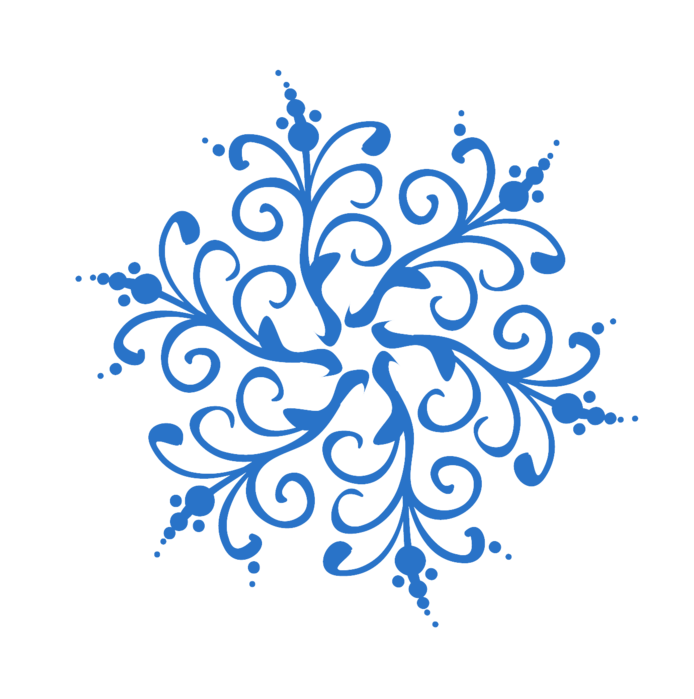 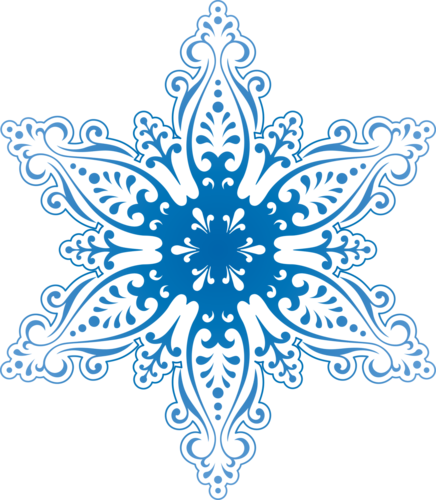 «Симметрия и её свойства»
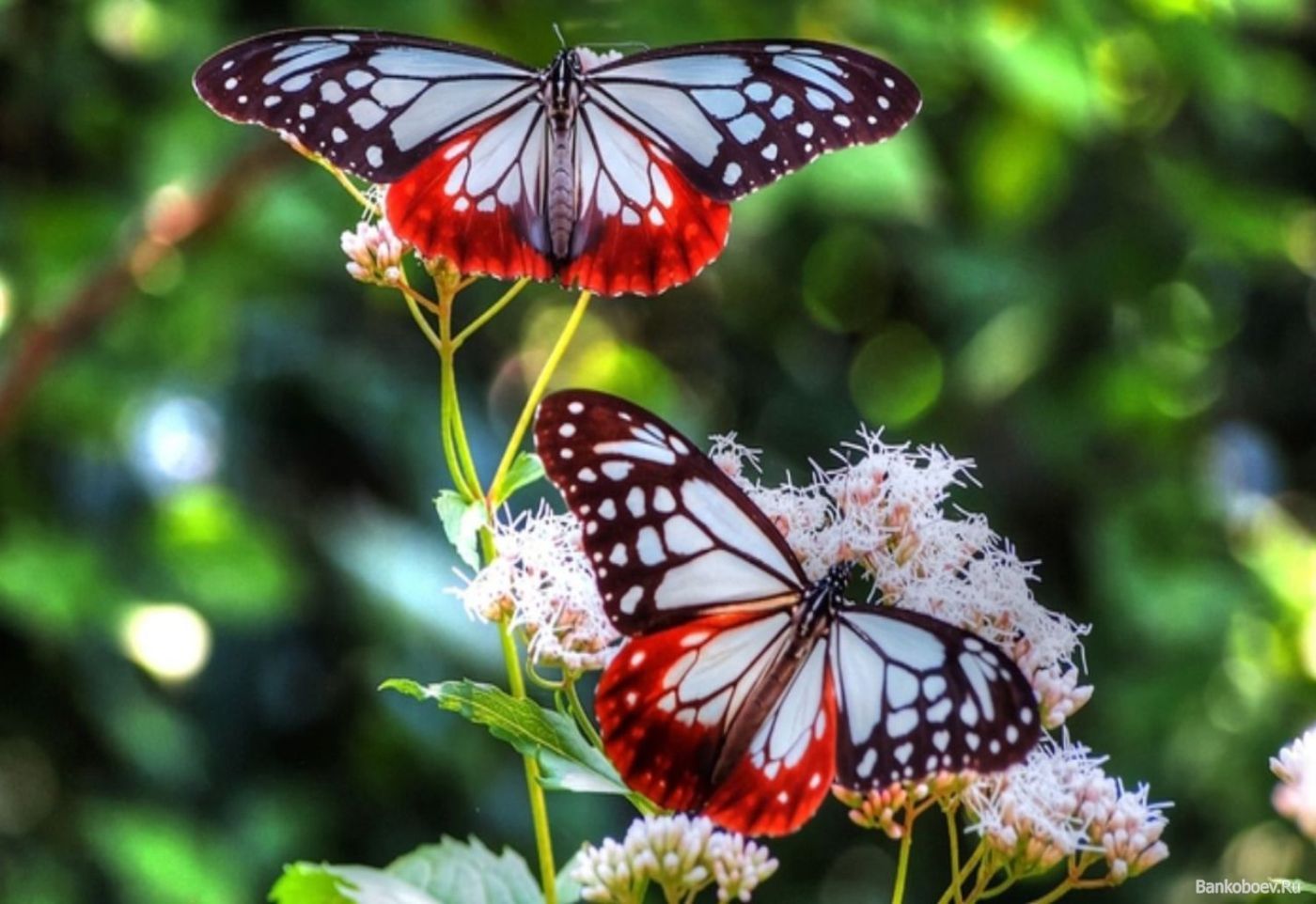 «Симметрия и её свойства»
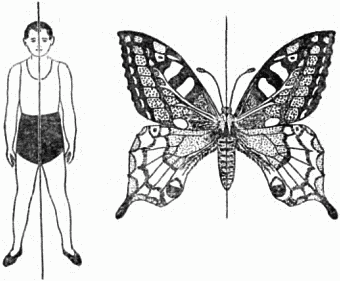 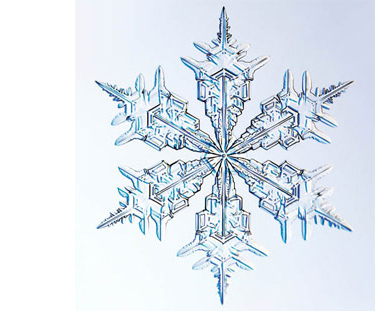 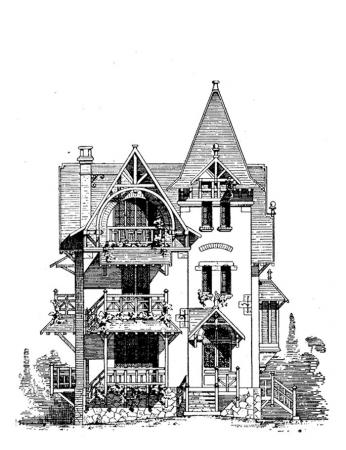 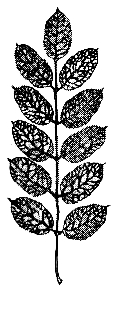 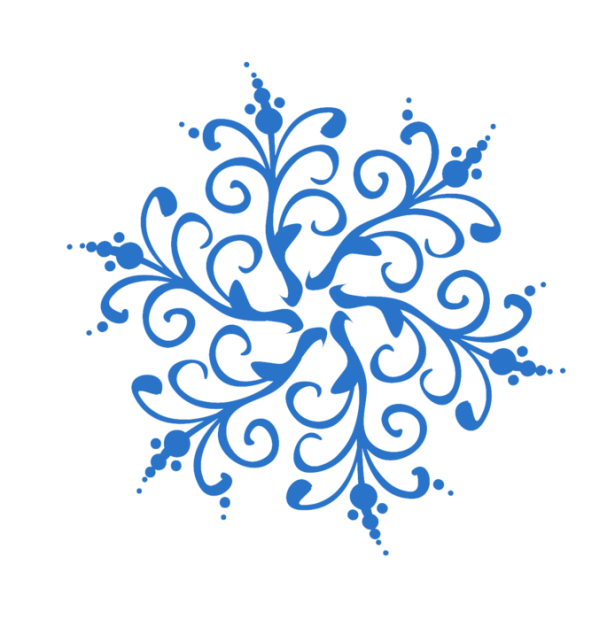 Герман Вейль 
(9.11.1885 – 8.12.1955)
немецкий математик и 
физик-теоретик. 

Симметрия является той идеей, 
посредством которой 
человек на протяжении веков
пытался постичь и создать порядок, красоту и
 совершенство.
«Симметрия и её свойства»
Мауриц Корнелис Эшер - «День и ночь»
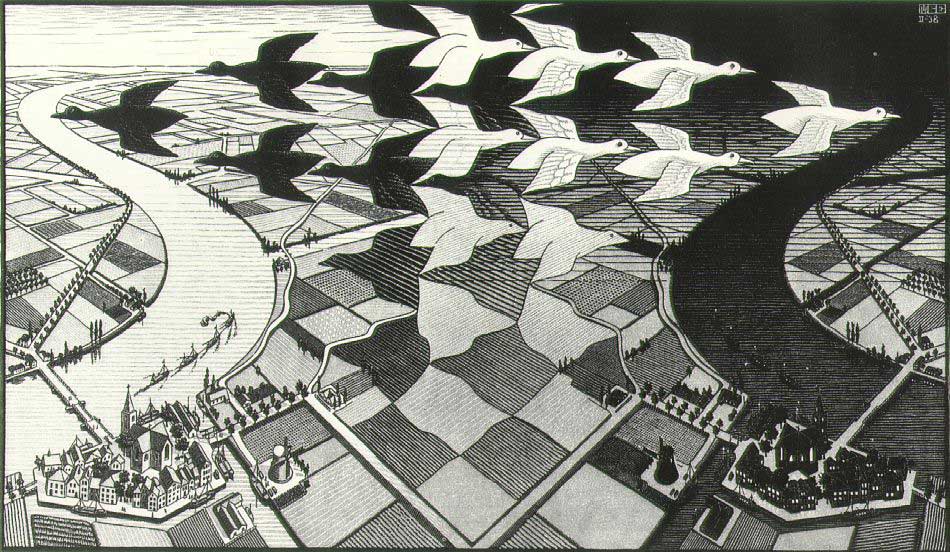 «Симметрия и её свойства»
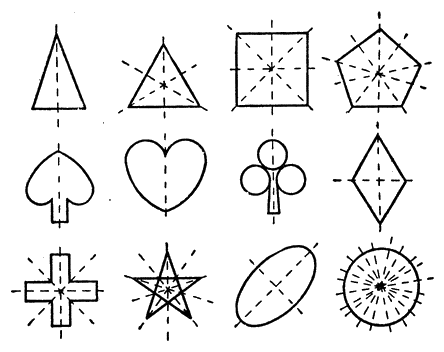 Работа с научным дневником.
Что такое «симметрия»?
Этимология слова «симметрия»
    Слово «симметрия» употребляется в русском языке с XVIII в. Заимствовано из французского, возможно, через польский язык. Французское symmetria восходит к латинскому, где symmetria представляет собой производное от греческого слова simmetria со значением «мера». Таким образом, «симметрия» буквально – «соразмерность».
1. Симметричная точка
Относительно точки
луч АО
А2
АО = 2,5 см
на луче от т. О отрезок ОА1  = 2,5 см
А1  центр. симметричную А
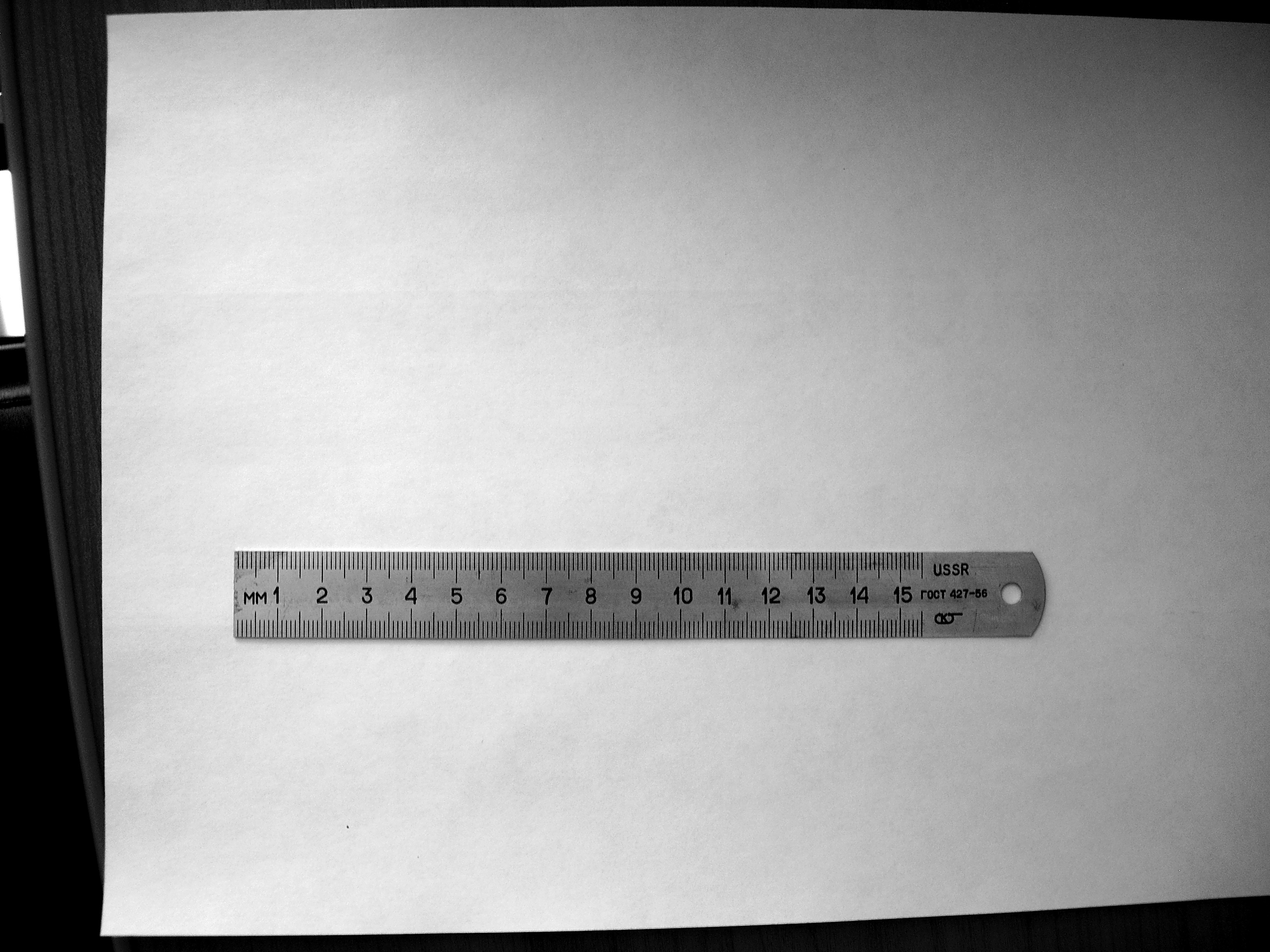 А1
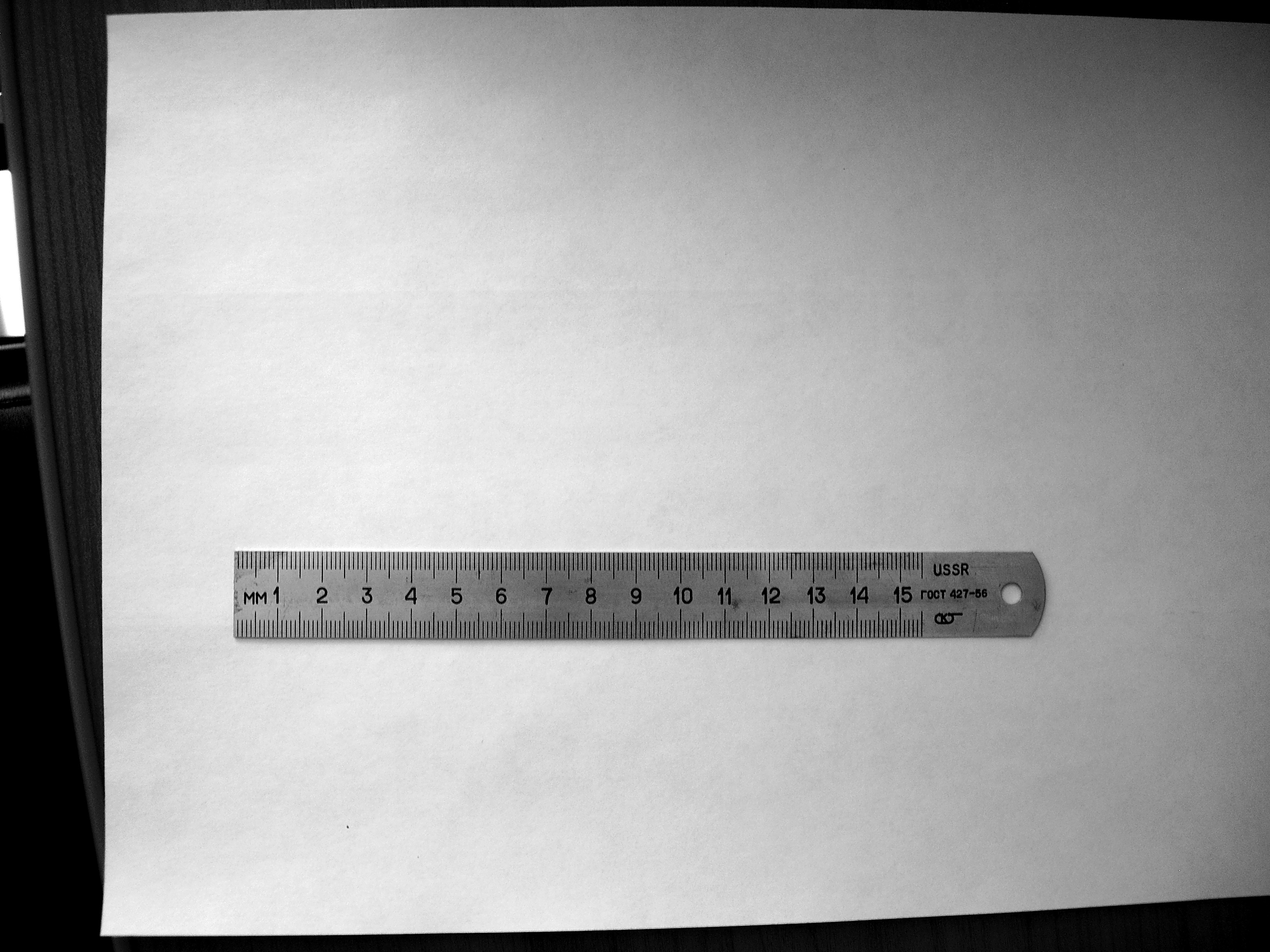 1. Симметричные точки
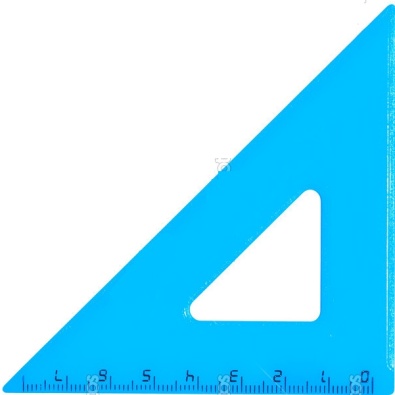 относительно прямой
О
А1
перпендикуляр через т.А к l
АО = 1,1 см
АО
О А1  = АО = 1,1 см
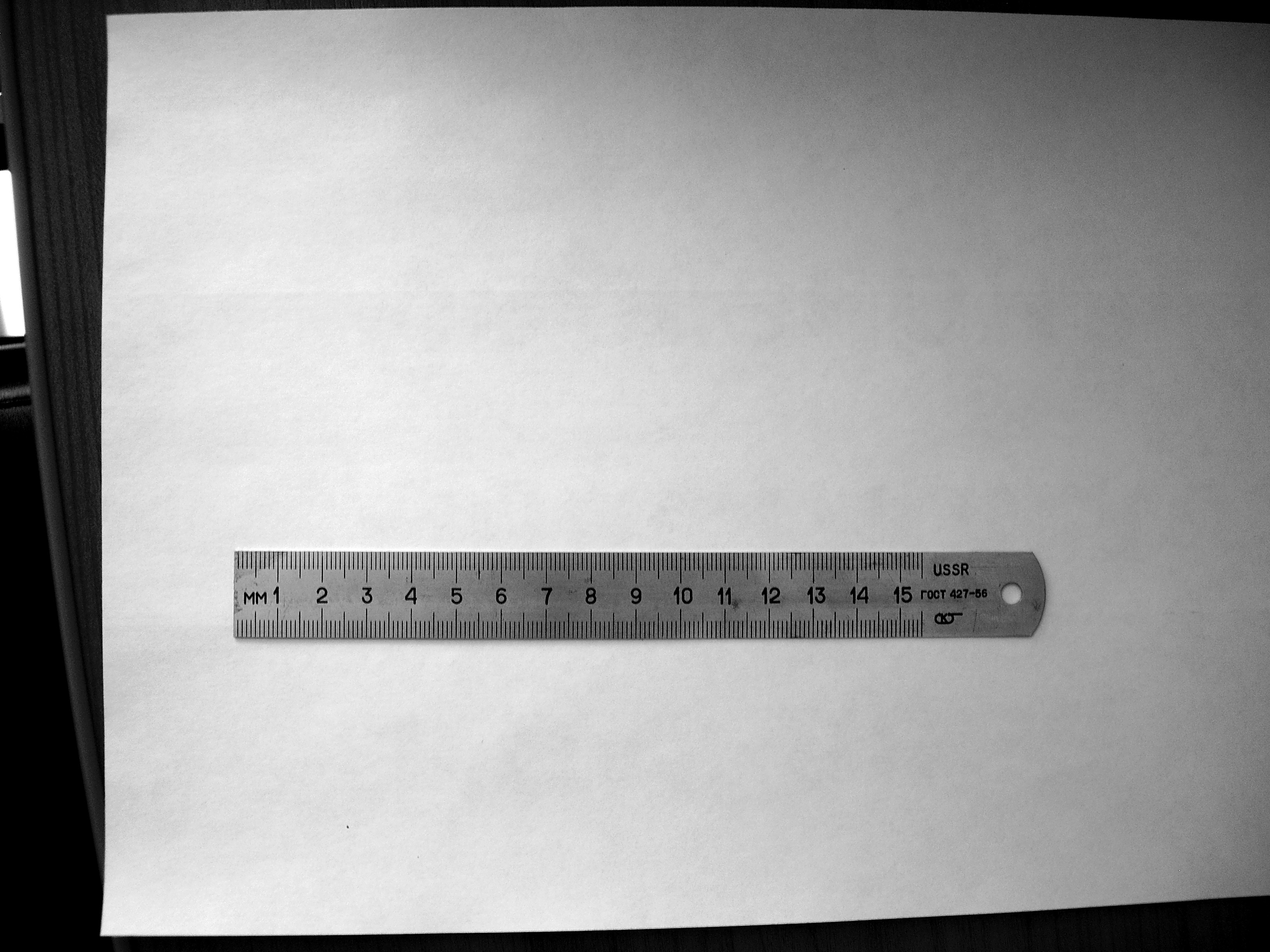 А2
точку А1 симметричную А
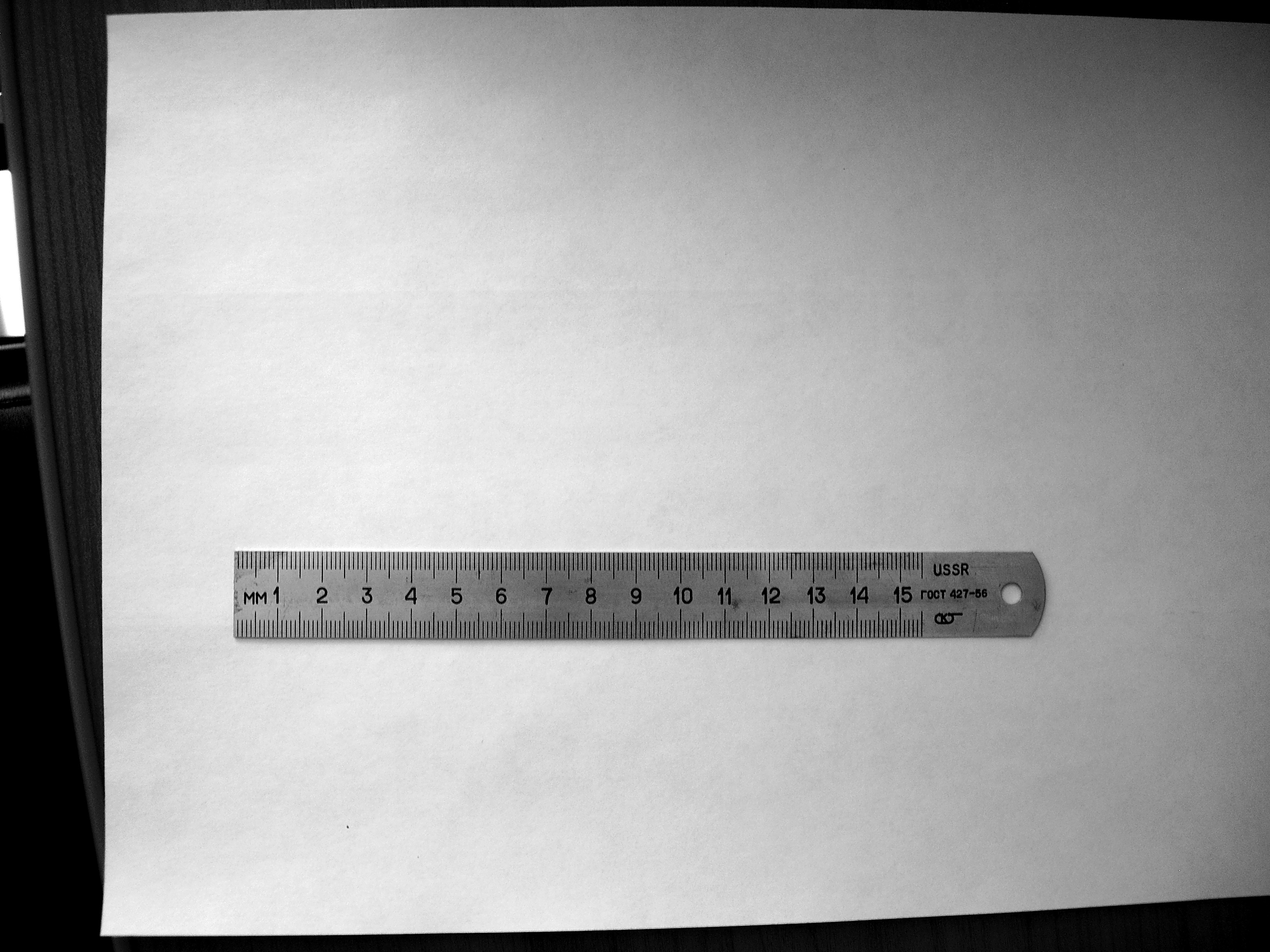 1. Симметричные точки
относительно прямой
относительно точки
Построение:
Через точки А и О провести луч с началом в т. А.
Измерить отрезок АО.
На продолжении луче АО от точки О отложить отрезок ОА1 = АО.
Получили  точку А1 симметричную точке А относительно центра симметрии О.
Построение:
Через точку А провести перпендикуляр на ось l. На полученном пересечении поставить точку О.
Измерить отрезок АО.
Но продолжении перпендикуляра АО отложить отрезок ОА1 = АО так, чтобы  точки А и А1  расположились по разные стороны от прямой.
Получили точку А1, симметричную данной точке А относительно прямой l.
А
А
l
О
А1
А1
1. Симметричные точки
относительно прямой
относительно точки
А→А1
А→А1
1. Симметричные точки
Относительно прямой
Относительно точки
Вывод 1: симметричные точки, относительно центра симметрии лежат на одной прямой и на одинаковом расстоянии от центра симметрии.
Вывод 2: Симметричные точки относительно прямой лежат на одном перпендикуляре к данной прямой, и располагаются на одинаковом расстоянии от точки пересечения прямой и перпендикуляра.
А
А
l
О
А1
А1
1. Симметричные точки
Относительно точки
Относительно прямой
Zo. Обозначения для  симметрии с центром О.
«Точка А центрально симметрична точке А1» 
А =  Zo (A1)  или
    A1 = Zo (A).
Sl. Обозначения для симметрии относительно оси l . 
«Точка А симметрична точке А1  относительно  прямой l» 
 А = Sl(A1)  или
     A1 = Sl (A).
1. Симметричные точки
Язык математики универсален. Математика – наука точная. 
Как две разные записи могут обозначать одно и то же:                  А =  Zo (A1),  A1 = Zo (A)? 
Запись показывает, какая из точек дана, а какая получена. 
Определите это по записи:  А = Zo (A1). Как это можно сделать? 
По аналогии с арифметическими действиями:
Дана А1, получена А.
А
А
l
О
А1
А1
1. Симметричные точки
Математический язык позволяет кратко оформить научную мысль.
В = Zo (A),    	A1 = Zo (A),	             A = Zo (A),
A1 = Sl (A),    	D = Sn (A),                   A = Sn (A)?
Что означают эти записи?

Где находится точка А, если она симметрична самой себе? 
Сформулируем выводы:
Вывод 1. Точка симметрична сама себе относительно центра, если она и есть центр симметрии.
Вывод 2. Точка симметрична сама себе относительно прямой, если она лежит на этой прямой.
Какие плоские фигуры вы знаете?
2. Исследование отрезка. Симметрия
относительно точки
относительно прямой
Построение:
Измерить отрезок АВ.
АВ :2 = АО = ОВ.
На отрезке АВ отложить отрезок   АО= ОВ.
О – центр симметрии отрезка АВ.
Построение:
Измерить отрезок АВ.
АВ :2 = АО = ОВ.
На отрезке АВ отложить отрезок  АО = ОВ.
Через точку О провести прямую l, перпендикулярную отрезку АВ.
l – ось симметрии отрезка АВ.
2. Исследование отрезка. Симметрия
относительно точки
относительно прямой
Вывод 3: У отрезка есть центр симметрии – это его середина. 
Концы отрезка симметричны друг другу относительно центра О.
Вывод 4: У отрезка есть ось симметрии, она является перпендикуляром к отрезку и проходит через его середину (называется серединный перпендикуляр).  
Другая ось симметри содержит этот отрезок.
3. Исследование луча. Симметрия
N1
А
М
О
М1
N
относительно точки
относительно прямой
Эксперимент с прозрачной плёнкой.
Эксперимент:
Отметим на луче АВ произвольную точку О.
Рассмотрим точки М и N. Построим их образы относительно точки О.
В
3. Исследование луча. Симметрия
Относительно точки
Относительно прямой
Вывод 5: Луч не  является центрально симметричной фигурой..
Вывод 6: Ось симметрии луча – прямая, содержащая этот луч.
4. Исследование прямой. Симметрия
относительно точки
относительно прямой
Является ли прямая центрально симметричной фигурой? Докажите.
Сколько центров симметрии имеет прямая?
Является ли прямая симметричной фигурой относительно некоторой оси? Докажите. 
Сколько осей симметрии имеет прямая?
4. Исследование прямой. Симметрия
относительно точки
относительно прямой
Вывод 7: Прямая является центрально симметричной фигурой и имеет бесконечно много центров симметрии.
Вывод 8: Прямая является симметричной относительно оси.
Любая прямая, перпендикулярная данной является её осью симметрии.  
Прямая сама для себя – ось симметрии.
5. Свойства симметрий
относительно точки
Вспомогательное построение:
Приложите трафарет, обведите. Обозначьте вершины треугольника А,В,С.
Постройте треугольник А1В1С1. симметричный АВС относительно центра О.
Посмотрите на соответствующие стороны данной и построенной фигур. Что можно сказать о взаимном расположении этих сторон?
Вывод: при центральной симметрии отрезки переходят в параллельные отрезки.
5. Свойства симметрий
относительно прямой
Вспомогательное построение:
Приложите трафарет, обведите. Обозначьте вершины треугольника А,В,С.
Постройте треугольник А1В1С1. симметричный АВС относительно оси l.
Запишите название исходной фигуры и название получившейся фигуры, перечисляя вершины одну за другой по часовой стрелке. Что можно сказать о расположении вершин получившейся фигуры?
Вывод: при осевой симметрии фигура меняет свою ориентацию в пространстве (то есть образ нельзя получить простым движение по плоскости).
Являются ли симметричными известные нам плоские геометрические фигуры?
1
2
4
3
5
6
7
8
9
10